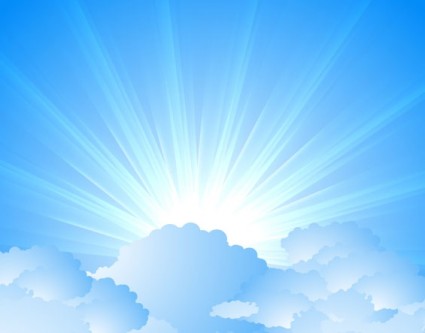 OMICS Journals are welcoming Submissions
OMICS International welcomes submissions that are original and technically so as to serve both the developing world and developed countries in the best possible way.
OMICS Journals  are poised in excellence by publishing high quality research. OMICS International follows an Editorial Manager® System peer review process and boasts of a strong and active editorial board.
Editors and reviewers are experts in their field and provide anonymous, unbiased and detailed reviews of all submissions.
The journal gives the options of multiple language translations for all the articles and all archived articles are available in HTML, XML, PDF and audio formats. Also, all the published articles are archived in repositories and indexing services like DOAJ, CAS, Google Scholar, Scientific Commons, Index Copernicus, EBSCO, HINARI and GALE.
For more details please visit our website: http://omicsonline.org/Submitmanuscript.php
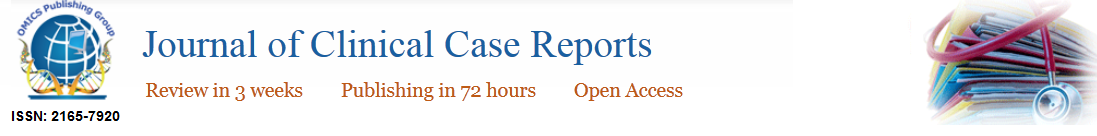 Arnon Blum, MD
Director 
Department of Medicine
Professor of Medicine
Baruch Padeh Poria Hospital, Bar-Ilan University
Lower Galillee, Israel
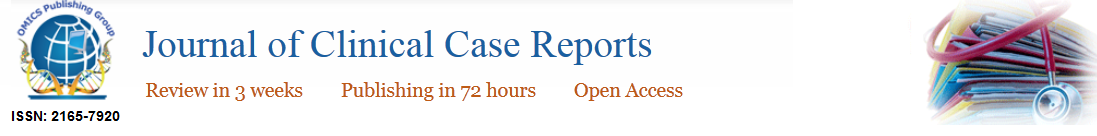 Background
BC/BE Internal Medicine 
BC/BE Cardiology
Fellowship in Interventional Cardiology
Fellowship in Vascular Medicine – NIH, USA
Fellowship in Stem Cells – NIH, USA
Fellowship in Stem Cells Transplantation – University of Miami, USA
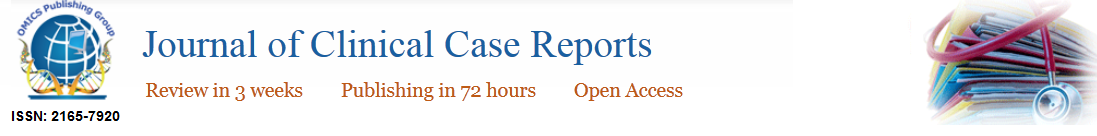 Editor in Chief
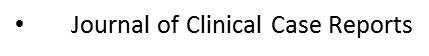 Editorial Board: 
Clinical Medicine Insights: Cardiology
The Open Nitric Oxide Journal (open access)
Clinical Medicine Reviews in Women's Health 
Journal of Geriatric Cardiology
Journal of Cardiovascular Disease Research
Journal of Clinical Case Reports
Coronary Artery Disease 
Advances in Vascular Medicine‏
Journal of Disease Markers
Central European Journal of Medicine
Edorium Journal of Medicine
Journal of Case Reports and Clinical Research Studies
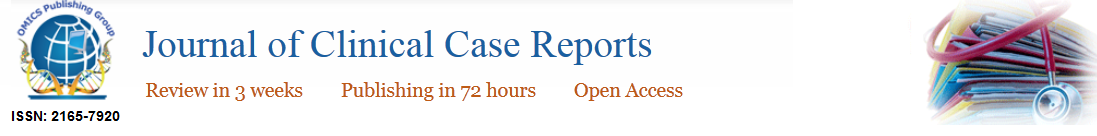 Academic Appointments
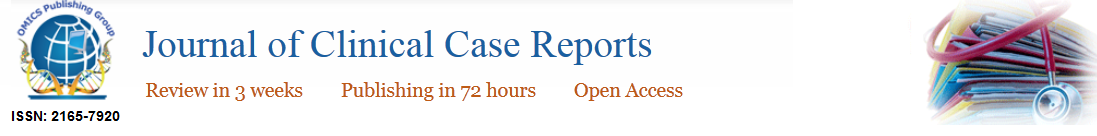 Research
Stem cells in Vascular Medicine
Endothelial Function measurement for risk assessment, prediction, guiding management
Stem cells transplantation for cardiovascular diseases
Heart Failure 
Atherosclerosis
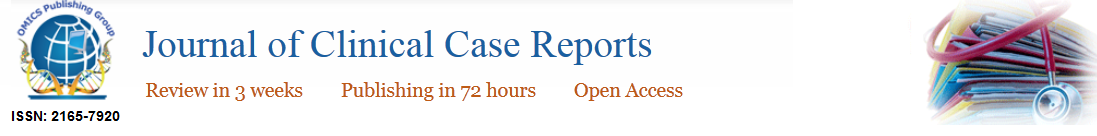 Journal of Clinical Case ReportsRelated Journals
Journal of Clinical Trials
Journal of Clinical & Experimental Pathology
To view Related conferences
http://www.conferenceseries.com/